Мастер-класс для педагогов «Сторителлинг- одна из инновационных технологий развития речи детей».
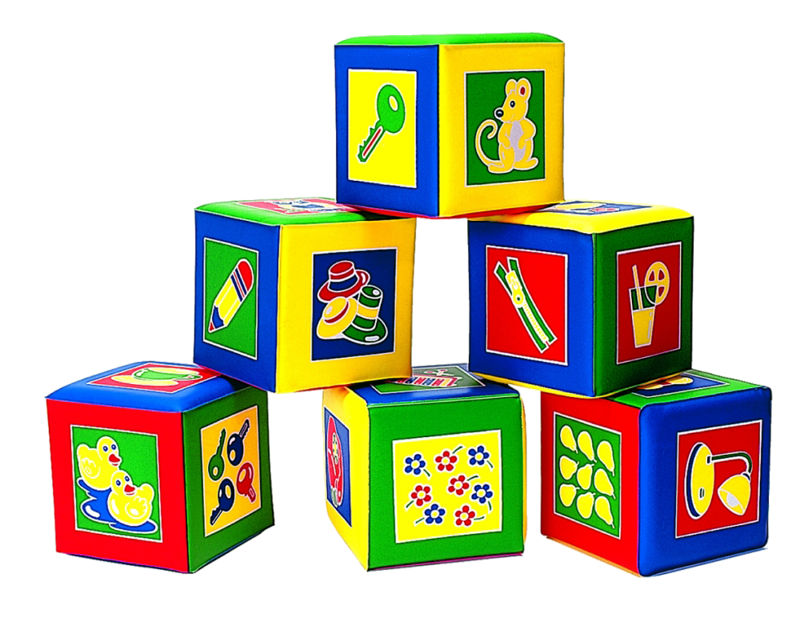 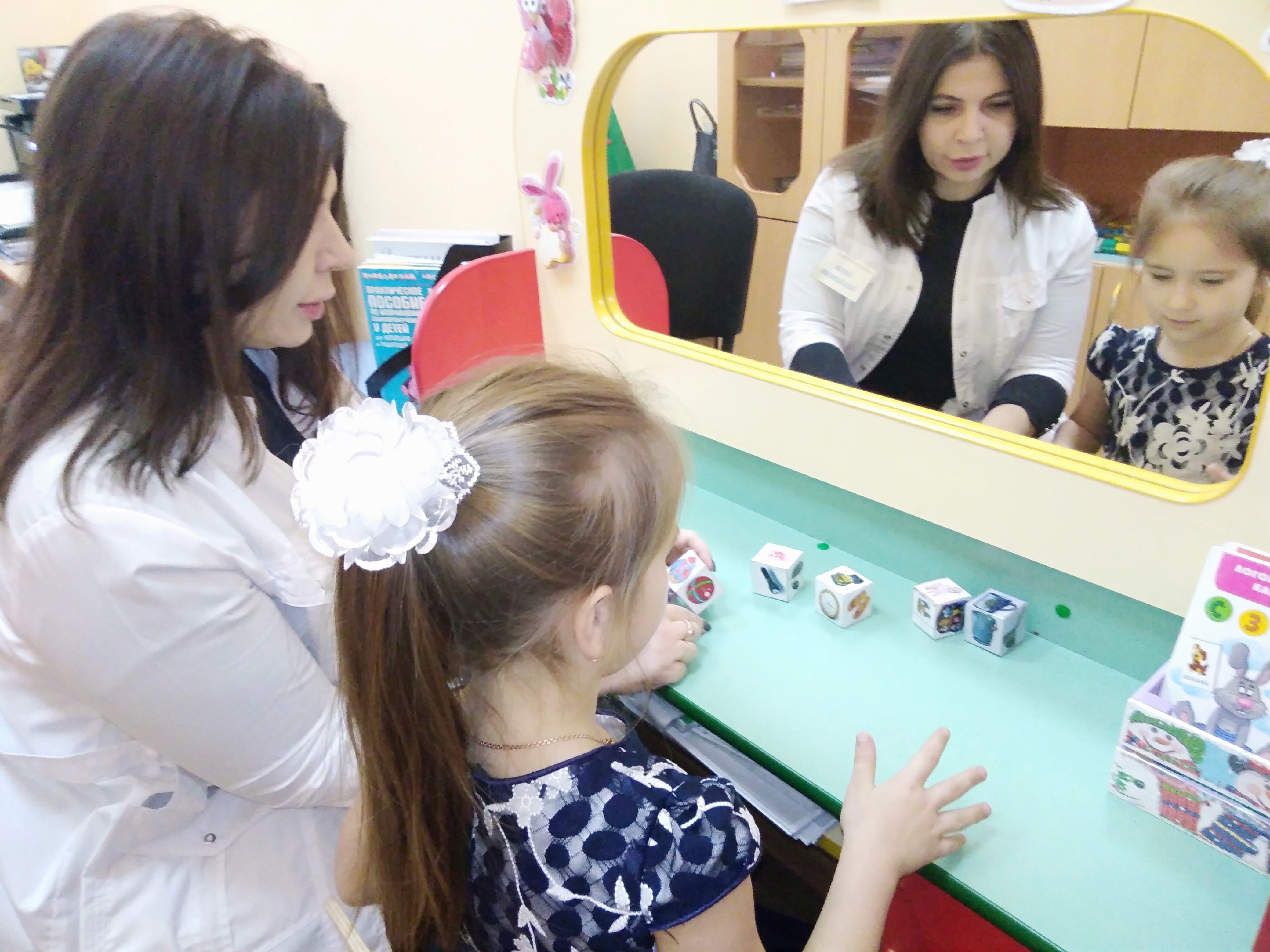 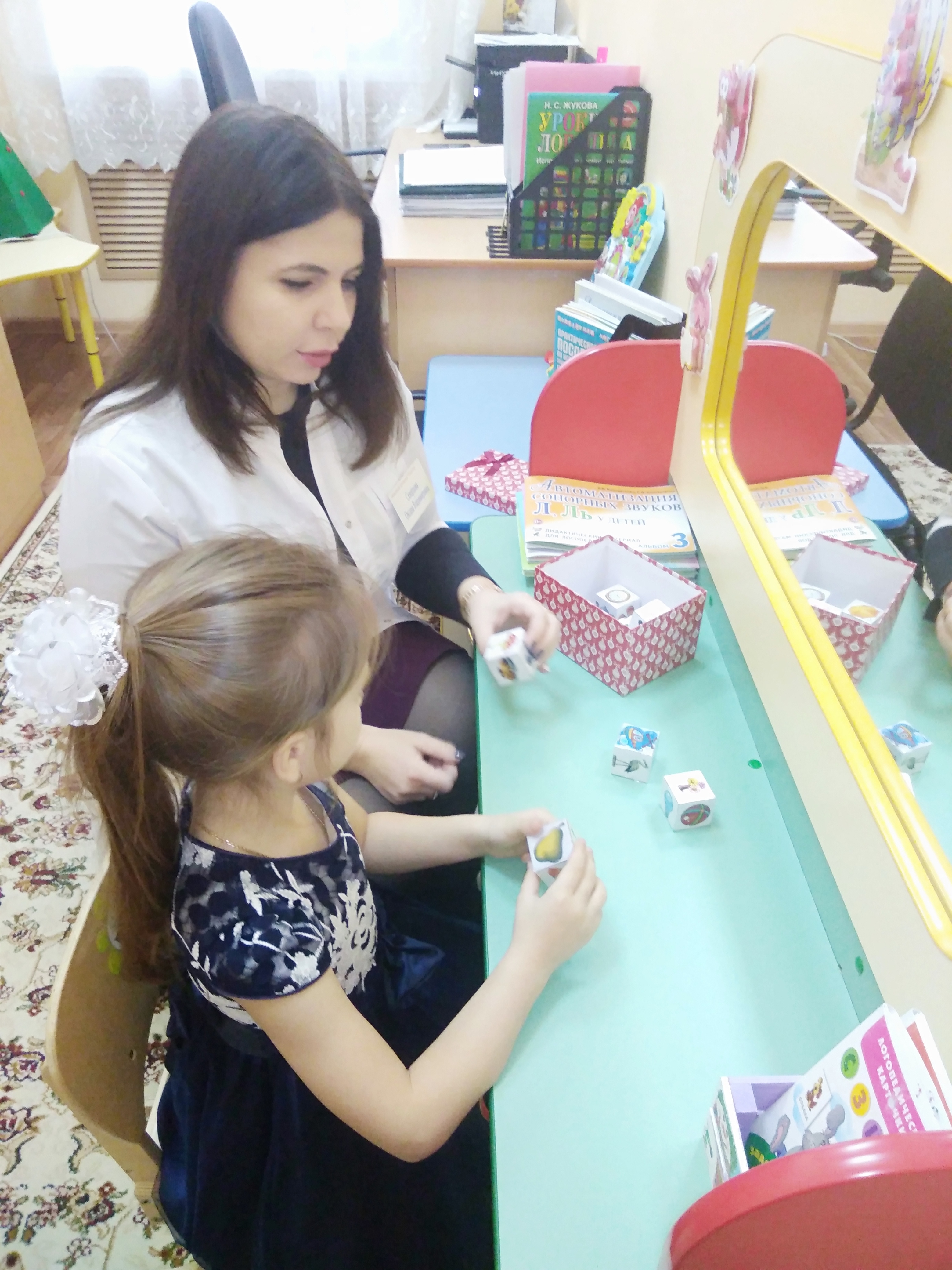 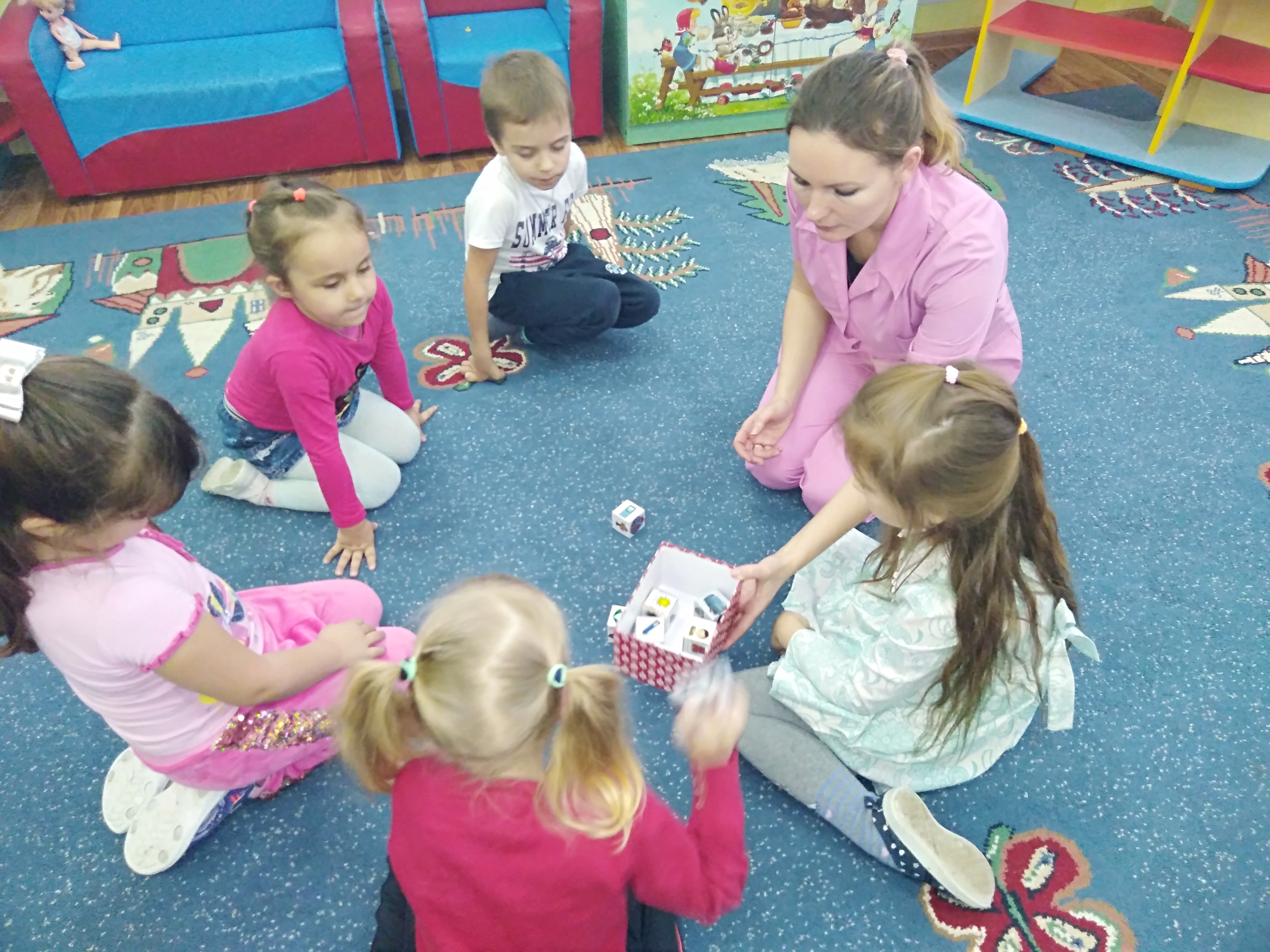 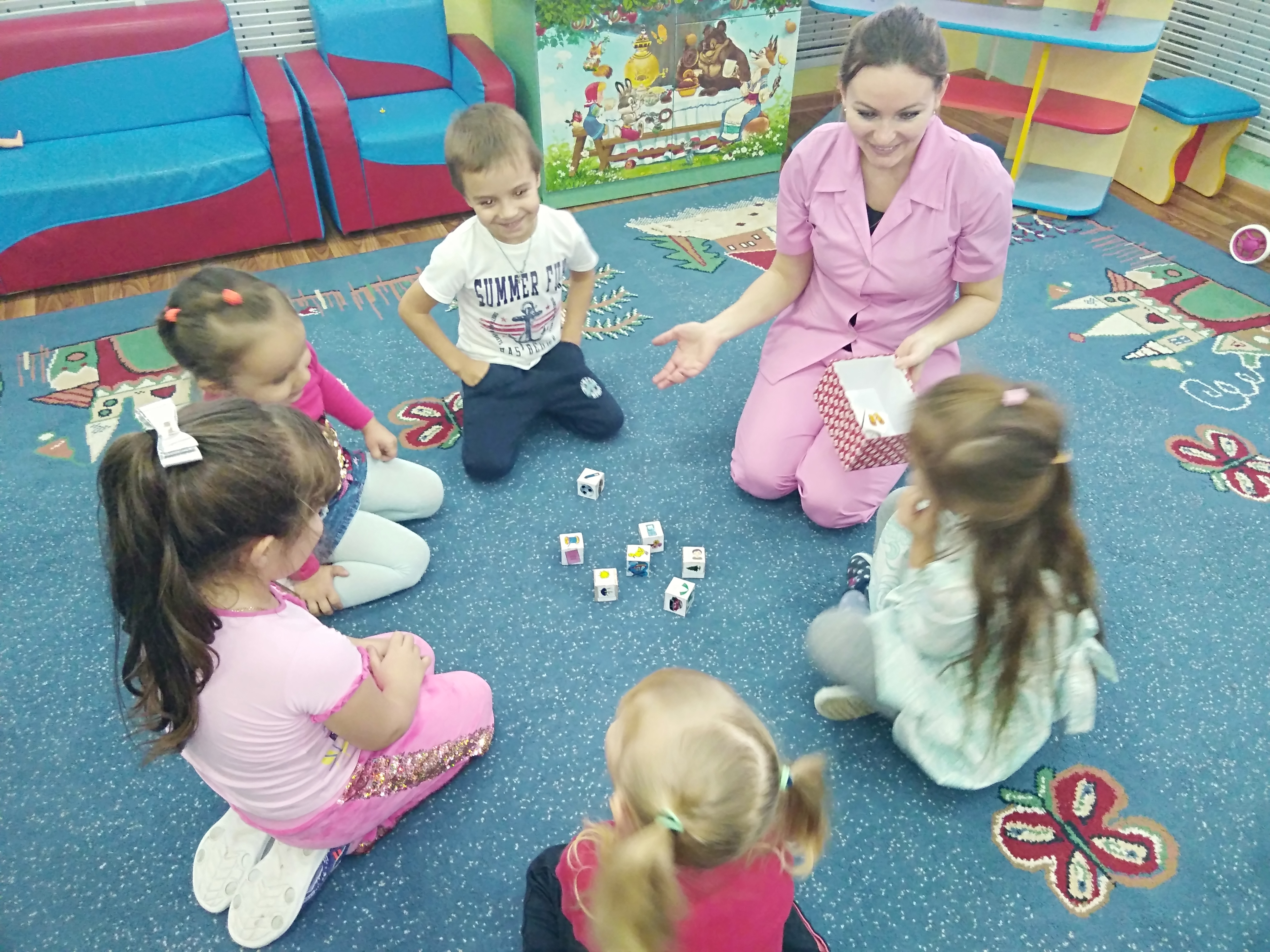 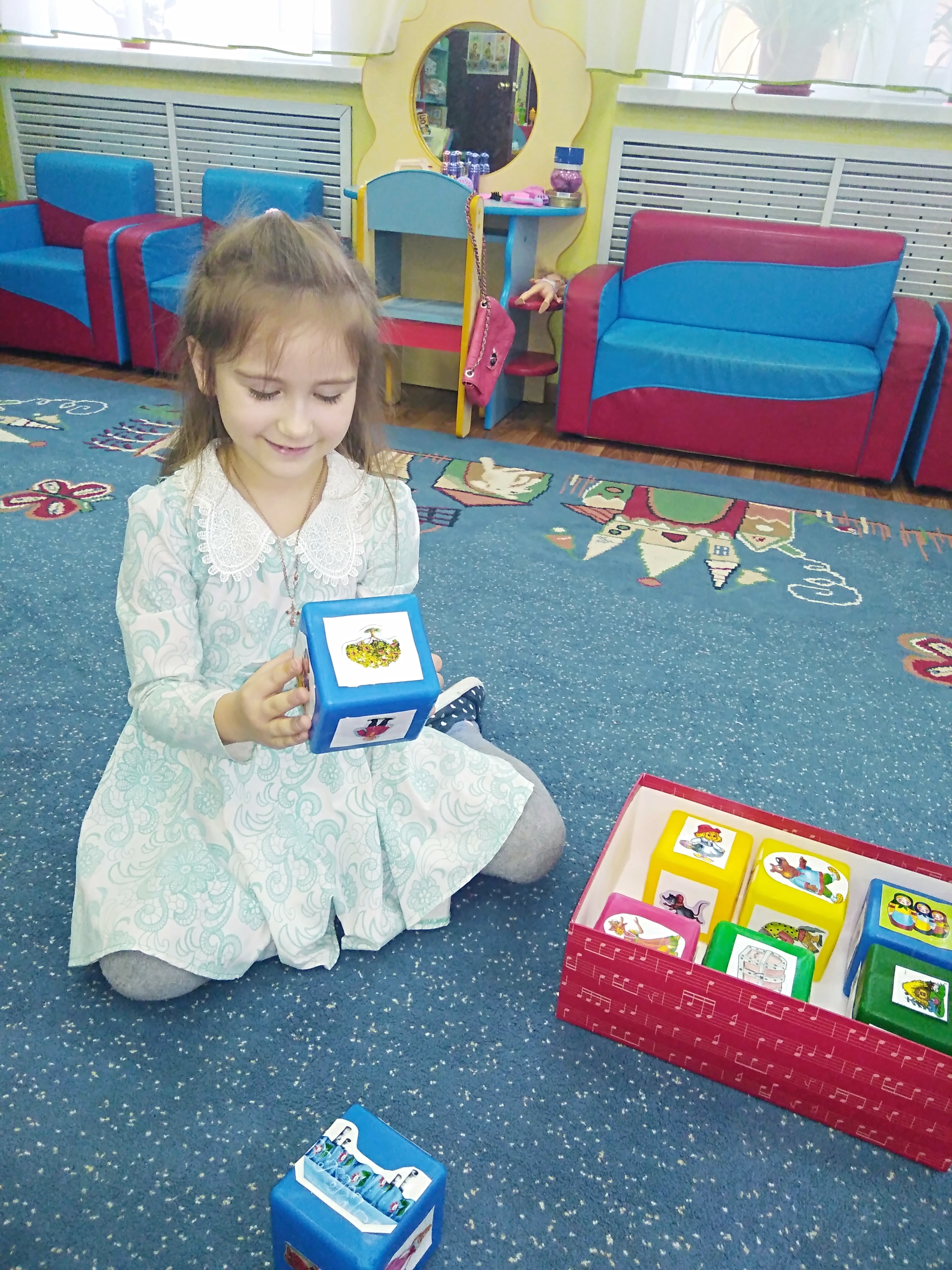 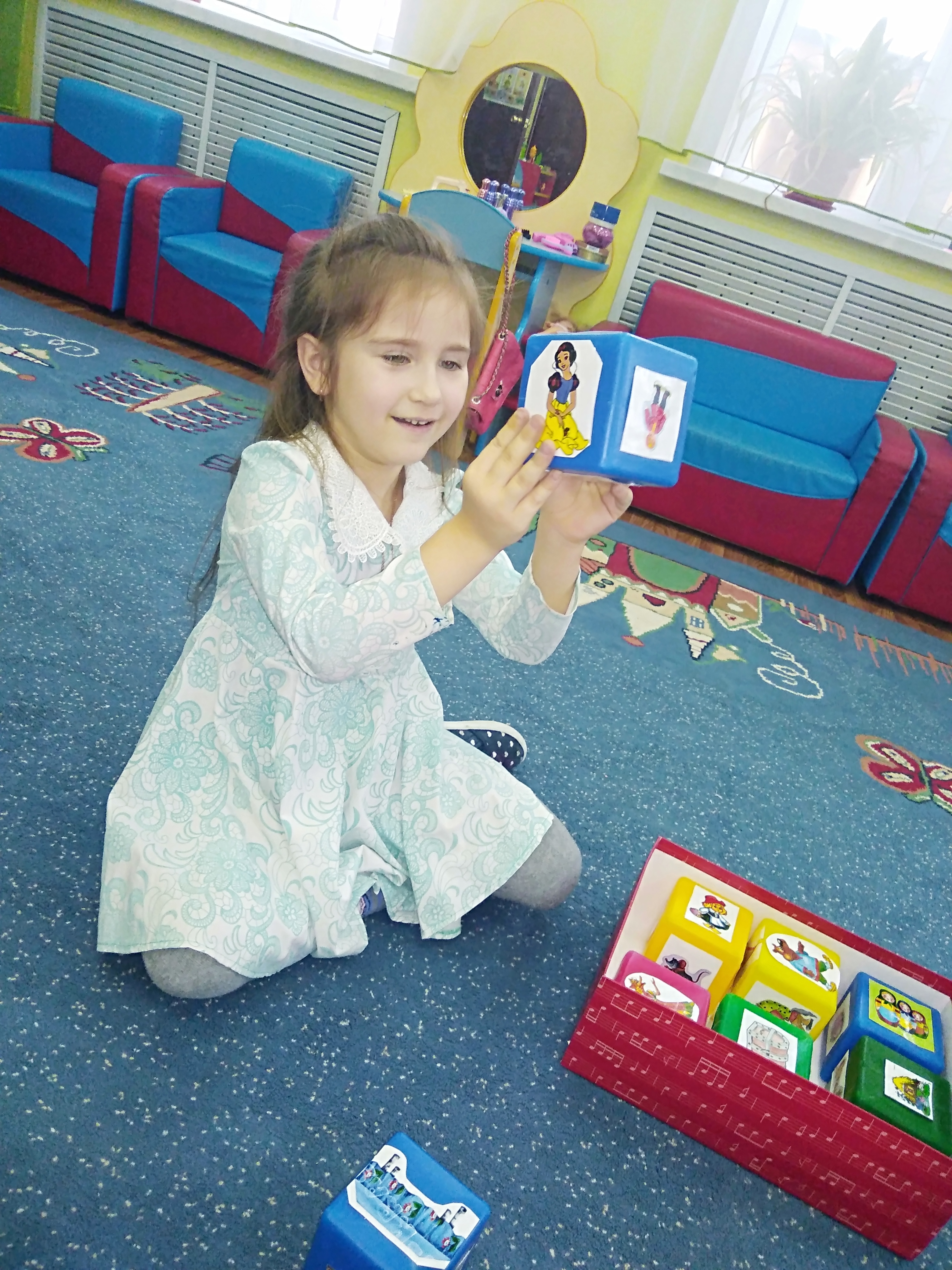 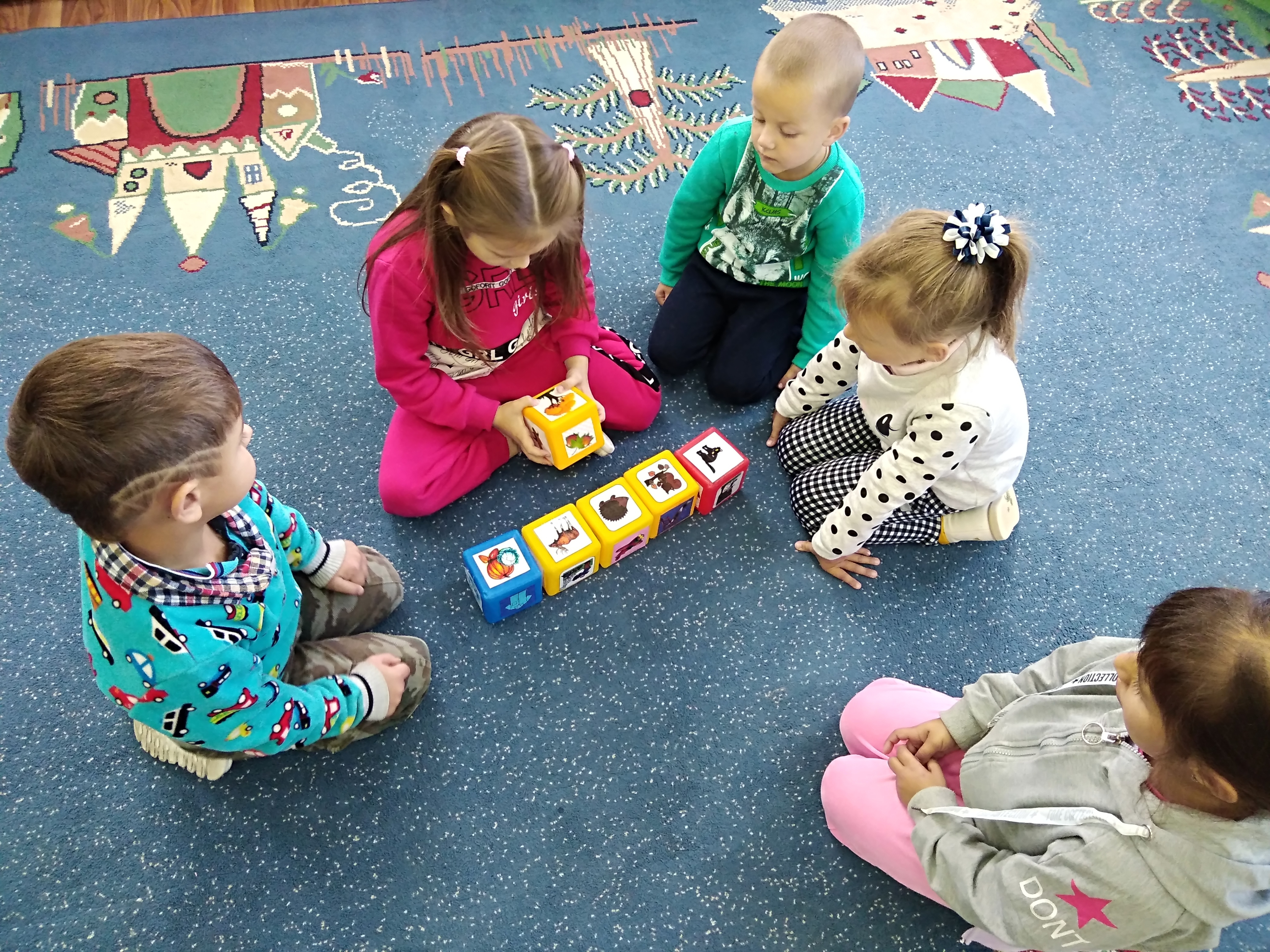 Спасибо за внимание!